Dealing with Stress Leave Issues & Return to Work programs
John Murray, Partner
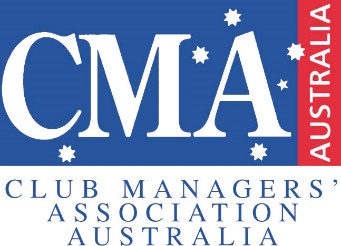 Introduction
Costs of stress claims at work
Adverse effects on organisational performance 
Relevant Legislation in NSW and Qld for Psychological Injury and Return to work
Definitions of stress and psychological injury – is stress compensable ?
Seven key elements for  early intervention in order to prevent psychological injury
Symptoms from exposure  to workplace stress
Causes of workplace stress/strategies to eliminate or control 
Case Study
Return to work obligations for NSW
 Return to work obligations for Qld
Risks for Clubs associated with Return to work programs
Rehabilitation and Return to work in context of Psychological injury
Provision of suitable duties upon return to work
Follow up
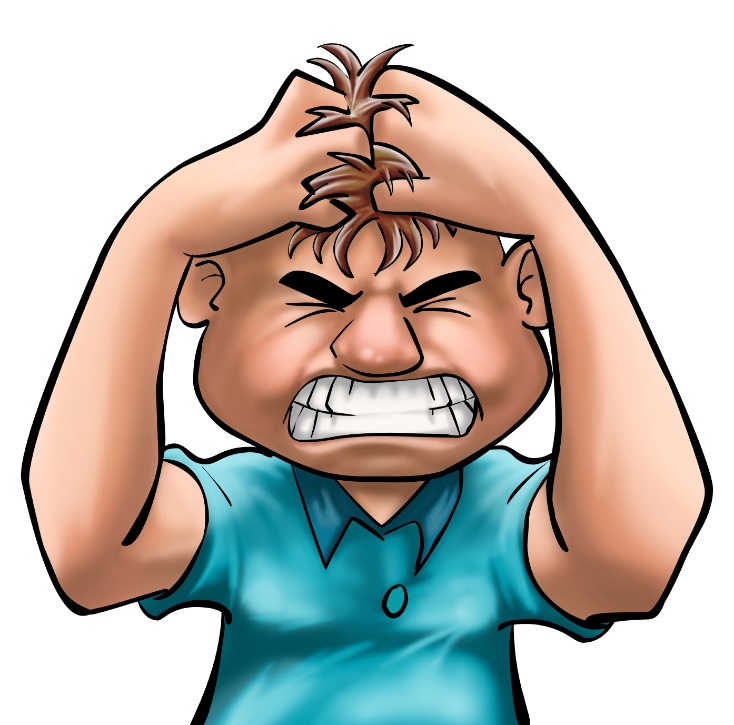 Costs of Stress Claims at Work
Work-related stress is the second most common compensated illness/injury in Australia, after musculoskeletal disorders.
The total economic cost of work related injury to the Australian economy was estimated to be $61.8 billion in the 2012-13 reference year (Australian Bureau of Statistics, Work Related Injuries Survey ‘WRIS’). This had almost doubled in just over ten years from the 2000-01 financial year being $34.3 billion.
The most recent figures from the 2013-14 period indicate that 61% of people who experienced a work-related injury were males.
Significant adverse effects on organisational performance.
The most common work-related causes of  “stress” include but are not limited to:
Organisational culture and management practices;
Physical work environment and trauma;
Change management and role conflict.
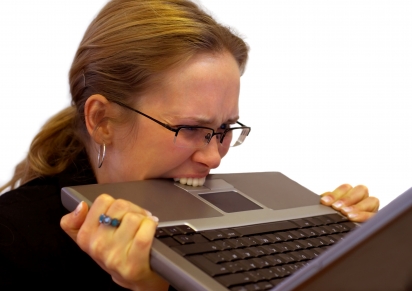 Relevant Legislation
Workers Compensation Act 1987 (NSW)
Workplace Injury Management and Workers Compensation Act 1998 (NSW)
Workers Compensation Regulation 2016 (NSW)
SIRA “Guidelines for workplace Return to Work programs 2016” (NSW)
Workers Compensation and Rehabilitation Act 2003 (Qld)
Workers Compensation and Rehabilitation Regulation  2014 (Qld)
Guidelines for standard for rehabilitation (Qld)
Stress – is it compensable ?
Stress –dictionary defined as  “a state of mental or emotional strain or tension resulting from adverse or demanding circumstances”. 
Stress is not necessarily a compensable injury under workers compensation legislation
Distinction between “stress” and psychological, psychiatric and physiological injuries
“Psychological injury” refers to a range of cognitive, emotional and behavioural symptoms that interfere with a worker’s life and can significantly affect how they feel, think, behave and interact with others
 E.g. depression, Post Traumatic stress disorder, other anxiety and adjustment disorders
Stress – is it compensable?
Injury is defined in the WC Act (NSW) in s.4 as “a personal injury arising out of or in the course of employment …”
S.11A (3) defines “psychological injury” as “an injury(as defined in section 4) that is a Psychological or Psychiatric disorder. The term extends to include the physiological effect of such a disorder on the nervous system.”
S.11A(7) prohibits use of the words “stress” or “stress condition” for describing the workers condition – must use acceptable medical terminology in any medical certificate supporting absence from work.
However, s.11A provides that “No compensation is payable under this Act in respect of an injury that is a psychological injury if the injury was wholly or predominantly caused by reasonable action taken or proposed to be taken by or on behalf of the employer with respect to transfer, demotion, promotion, performance appraisal, discipline, retrenchment or dismissal of workers or provision of employment benefits to workers.      …….”
Stress -is it compensable ?
S. 32 of the WC & R Act (Qld) defines meaning of injury as follows:
(1) An Injury is a personal injury arising out of, or in the course of, employment if:
(a) for an injury other than a psychiatric or psychological disorder – the employment is a significant contributing factor to the injury; or
(b) for a psychiatric or psychological disorder – the employment is the major significant contributing factor to the injury
(3) Injury includes the aggravation of a psychiatric or psychological disorder.
(5) Despite subsections (1) and (3), injury does not include a psychiatric or psychological disorder arising out of, or in the course of, any of the following circumstances-
(a) reasonable management action taken in a reasonable way by the employer in connection with the worker’s employment;
(b) the worker’s expectation or perception of reasonable management action being taken against the worker;
(c) action by the Regulator or an insurer in connection with the worker’s application for compensation
Seven key elements for early intervention in order to prevent psychological injury
Develop policy/procedures on how to support employees exhibiting early warning signs. The policy should state support is provided regardless of whether a claim has been submitted or not
Duty manager/Supervisor awareness of the early warning signs, and how to respond appropriately (achieved through training, policy and guidance material)
Early contact with the employee to offer assistance/if employee safety or self harm is a concern/contact should be made with senior management immediately to arrange appropriate counselling
Early and expert assessment/medical treatment if necessary to identify employees needs
Employee and supervisor involvement in developing agreed plan to return to work (if possible)
Access to effective medical treatment and evidence based therapeutic interventions if there is a psychological condition
Flexible workplace solutions to support the individual at work upon return to work.
Symptoms from exposure to work – related stress
Unresolved stress leading to psychological and/or physiological changes can be detected by looking for the following signs:
Physical – head aches, tiredness, reduced reaction time, shortness of breath, weight loss or gain, dishevelled appearance, rashes, gastro – intestinal disorders
Mental – indecisiveness, memory loss, lack of concentration, loss of confidence, 
Behavioural – diminished performance, withdrawal from colleagues, erratic behaviours, emotional responses, complaints of lack of management support, fixation with perceived unfairness, complaints of not coping with workload, reduced participation, increased consumption of  alcohol, cigarettes, caffeine and/or sedatives, unplanned absences, conflict with other staff, increased errors
Emotional – irritability, excess  worrying, feeling of worthlessness, anxiety, defensiveness, anger, mood swings
All symptoms if left unresolved can lead to more serious psychological/ psychiatric illness
Causes of Stress and Strategies to eliminate or control
Causes of Stress and Strategies to eliminate or control
Causes of Stress and Strategies to eliminate or control
Causes of Stress and Strategies to eliminate or control
Causes of Stress and Strategies to eliminate or control
Causes of Stress and Strategies to eliminate or control
Causes of Stress and Strategies to eliminate or control
Causes of Stress and Strategies to eliminate or control
Case Study
Dominos driver claims psychological injury after missing out on $15,000 employee of the year award
Employee claims she was 'psychologically injured' after losing the pizza-chain’s 2016 Delivery Driver of the Year competition.
In 2015, the Employee was awarded the Delivery Driver of the Year prize, having achieved the highest overall performance score of the 15,000 other drivers throughout Australia and New Zealand. Her prize was a brand new car.
Throughout the year, drivers can follow their progressive performance and rankings against other drivers. However, in May 2016, the Employee  noticed her ranking on the leader board had slipped by around 100 places. Consequently, she made a number of complaints to Head Office about her concerns that the GPS system was inaccurately displaying efficiency scores. She claimed her complaints were ignored until it was too late to affect the 2016 results. As it turned out, the 2016 prize was awarded to another driver and he received the $15,000 cash prize.
The Employee believed not only that the GPS system inaccurately calculated efficiency scores, but also that the driver who won the award was not eligible to enter the competition because he was a cyclist and not a driver and he did not work the full year, but only commenced in May 2016.
Domino's conducted multiple internal reviews of the collected data, all of which confirmed that the data and calculations were accurate and consistently applied to all drivers. In fact, the main reason why the Employee did not win first prize, was not the GPS calculations, but the lower customer feedback scores she had achieved compared to the winner, claimed Domino’s.
The FWC dismissed the Employee’s application, finding that it did not have the jurisdiction to deal with the matter. Moreover, the Employee lodged a workers' compensation claim, alleging she suffered from a psychological injury in a direct response to the circumstances leading to her failure to win first prize in the 2016 bonus competition. The claim was rejected by the insurer on the basis the actions of her employer were reasonable. The decision is under review.
Responsibility to ensure a Return to work plan is in place
In NSW, Insurer is responsible for development of an injury management plan 
As part of guidelines, Employer is responsible for development of Return to Work plan
Applicable if employee is away from work for more than 7 days
If injury is a significant injury, then insurer must establish an injury management plan 
In Qld, insurer is responsible for ensuring that a return to work plan is in place 
Insurer must take steps it considers practicable to coordinate the development and maintenance of a rehabilitation and return to work plan following consultation with injured worker, employer, treating persons 
Plan needs to outline the rehabilitation objectives and the steps required to achieve the objectives 
No requirement to have a separate injury management plan for a significant injury
Return to Work obligations for Employers in NSW
New laws governing return to work programs in NSW effective from 31 May 2017.
SIRA issued ‘Guidelines for Workplace Return to Work Programs’ to take effect.
Guidelines are Issued under s. 52 of the 1998 Act and Workers Compensation Regulations 2016. 
Guidelines operate by force of law as delegated legislation.
Guidelines outline best practice for workplace rehabilitation.
Return to Work obligations for Employers in NSW
All NSW employers must have a return to work program consistent with the guidelines within 2 years from 31 May 2017 or before.
Guidelines define and distinguish between Category 1 and Category 2 employers.
Guidelines apply to all workplace rehabilitation and return to work co-ordinator activities and replace September 2010 guidelines. 
Category 1 Employers meet one of the following criteria:
Employer has a basic tariff premium over 50K per annum
Employer is Self-insured
Employer is insured by specialised insurer and has over 20 employees
Must follow the four activities in the guidelines and comply with the regulations.
Category 2
basic tariff premium of less than 50K per annum
Insured by a specialised insurer and has under 20 employees
Must either adopt SIRA standard return to work program for Category 2 employers or develop own program based on this.
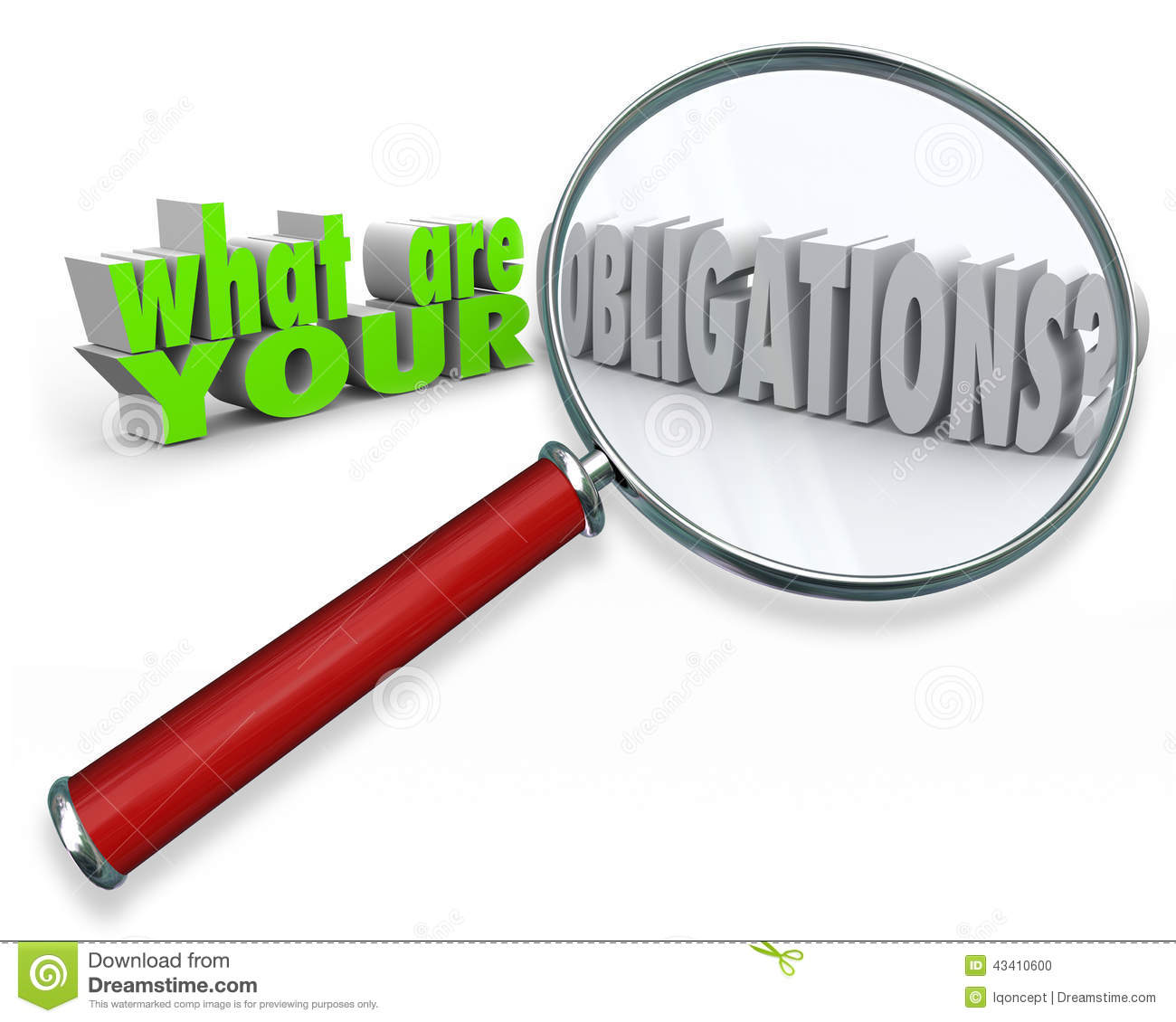 Category 1 Employer – 4 main activities
Must implement RTW including 4 main activities:
Appoint a Return to work co-Ordinator
Develop a Return to work program
Consult Workers and Unions
Implement the program
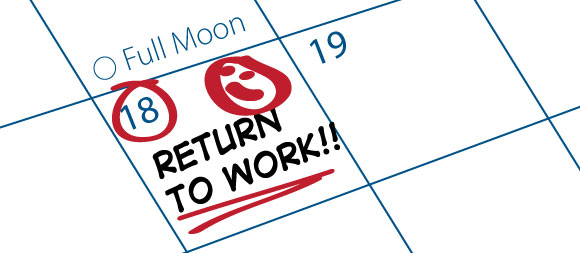 1. Appointment of Return to Work Co-Ordinator (RTWC)
RTWC must do the following:
Carry out day to day duties of RTW program.
Must have relevant training, skills and experience to perform the role and functions of RTW co-ordinator.
Employers must retain evidence of the RTW co-ordinators relevant qualifications.
Existing RTW co-ordinators meet the roles training and experience requirements set out in guidelines
1. Appointment of Return to Work Co-ordinator
Duties of RTW coordinator include:
Compiling initial notification information.
Co-ordinating worker recovery/identifying suitable work opportunities.
Preparing, monitoring and reviewing return to work plan
Liaising with external stakeholders such as nominated treating Doctor, insurer, treatment provider, union/workplace relations
Implementing the RTW program
Supporting the redeployment of workers (internally or externally) into suitable employment when the worker cannot return to pre-injury duties
Keeping injury and recovery at work statistics
Keeping confidential case notes/records in line with guidelines
Promoting the health benefits of safework to the workforce
Contributing to the improvement of relevant policies and systems
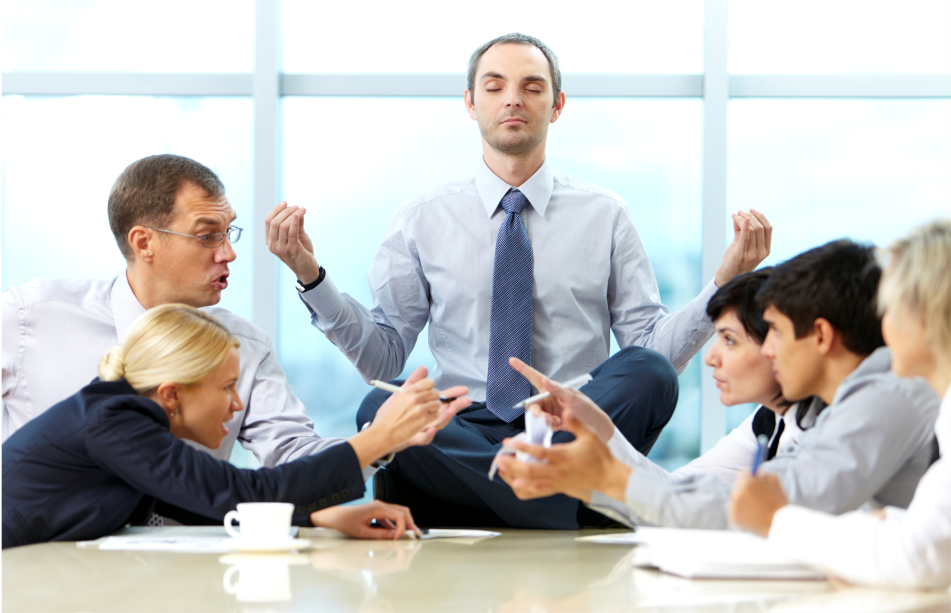 2. Develop a Return to Work Program
Category 1 Employers must ensure the RTW programs cover the following aspects (RTW must be linked to WHS objectives/focus on safety):
Leadership and commitment 
Workplace arrangements  
Rights and obligations (mutual)
After an incident, the RTW program must cover the following areas:
Support for the worker
Recovery at work
Dispute prevention and resolution
Administration
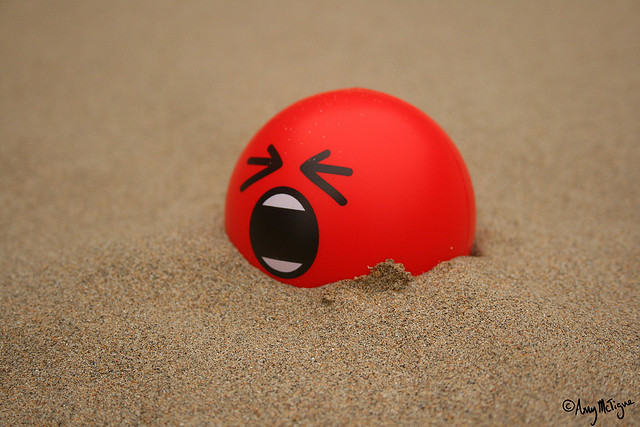 3 and 4 - Consult with Workers and Unions and implementation
Employers are required to consult with their workers and any industrial union that represents them when developing any RTW program.
RTW program must explain how the employer meets this requirement
Implement a RTW program after consultation phase;
Employer must display and notify the workplace of the RTW program (failing to do so is an offence);
Inform workers of their rights, obligations and the procedures for workplace rehabilitation and recovery at work;
RTW program must have set review dates every 2 years.
Category 2 Employers
Are any employer that are not Category 1 employers.
All Category 2 employers must have a RTW program in place within 12 months of becoming a category 2 employer.
Must consult with workers and union that represents them when developing and reviewing the program.
For category 2 RTW, involves 3 main steps:
Appoint the person responsible for recovery at work.
Develop a return to work program.
Implement the return to work program.
TIPS
Category 2 employers do not need to appoint a RTW co-ordinator (but should appoint someone to manage workers compensation related issues).
Category 2 employer can meet their legal obligations by adopting or customising the standard return to work program for category 2 employers.
Need to consult workers and union when developing a RTW program ie. through WHS committee
Same obligations to inform as Category 1 and to review every 2 years.
Return to Work obligations for Employers in Qld
Employers who pay annual wages of more than $7,124, 520 for the proceeding financial year or that are in a high risk industry with wages of more than $3, 562, 250 must appoint a rehabilitation and return to work Co-Ordinator (RTWC)
Clubs not classified as high risk industry hence only larger clubs effected
Deregulation - no need for RTWC to be registered to carry out role/no longer need to renew current certificates
Responsibility is on the Employer to ascertain whether the RTWC is “appropriately qualified” to carry out the rehabilitation and return to work functions in the workplace
Overarching obligation to ensure health, safety and welfare warrants some form of policy within clubs to deal with rehabilitation of workers/return to work
Return to Work Obligations for Employers in Qld
An Employer that is required to appoint a rehabilitation  and RTWC  must also have workplace rehabilitation policy and procedures
The policy must be reviewed internally at least every 3 years
Employers have six months from the date they fall within the categories to appoint a rehabilitation and RTWC to develop and implement their policy and procedures
Workcover Qld website has a template that can assist employers
Adherence to Guidelines for standard for rehabilitation (Qld)
No requirement to notify regulators of existence of policy
Risks for Clubs associated with Return to Work programs
Particular risks arise when an Employee returns to work from an Injury in addition to the risk of re-injury
Discipline – Employees have not been held to the requisite notification and evidence requirements for accessing paid (or entitlement to unpaid leave is unclear)
Delay – Employees have been allowed to remain on extended unpaid sick leave for too long, without clear expectations on when a final decision concerning their employment will be made
Alternatives – Employers have failed to adequately explore reasonable adjustments that could be made to the role to accommodate illness or injury or redeployment
Clarity – Employers have failed to clearly set out the employee with Job requirements and whether the modified role is permanent or temporary
Medical evidence – Employers have failed to proactively manage the employees capacity to work and seek out medical evidence to support decisions concerning employment – ie stay or go/press medical practitioner for answers/reinjury because badly managed program
Lack of communication with stakeholders – need clear line of communication between RTWC, worker, insurer, rehabilitation provider, medical advisers.
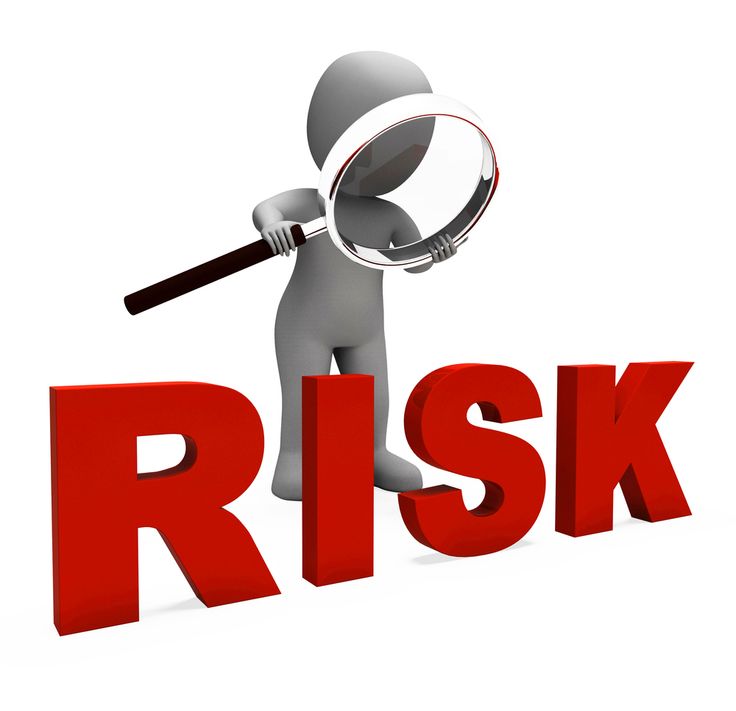 Rehabilitation and Return to Work in the context of Psychological injury
Prompt notification of injury of a claim initiates the management of a claim and early intervention practices that may assist a worker with Psychological injury
Key factors for successful return to work in the instance of Psychological injury are:
Ensuring that workplace psychological hazards are addressed appropriately
Early intervention
An effective workplace –based rehabilitation program and return to work plan
Effective claims management, and
Co-operation, collaboration and consultation between all parties involved.
Generally in all jurisdictions, employers have obligations to consult with the worker and other involved parties, develop or be involved in the development of a return to work plan and provide suitable duties
Over arching responsibility to ensure health, safety and welfare of employees.
Effective Management of Return to Work
Ways to ensure effective management of Return to Work:

Be satisfied that an employee is fit for return to work via medical evidence
Employers can direct employees to attend an independent medical examination in order to test their fitness for work (in the absence of express term in contract or industrial instrument)
Consult with worker to identify any potential hazards and eliminate or control those risks upon return to work. Ensure a modified position is suitable
Have a return to work program to help injured workers with their recovery and return to work policy to give Managers guidance
An employee’s inability to perform the inherent requirements of the position generally would be a valid reason for dismissal subject to legislative compliance (subject to statutory time periods of 6 months in NSW and 12 months in Qld)
Employers must allow afford procedural fairness before making any decision concerning employment in terms of inability to carry out inherent requirements
Effective Management of Return to Work
Keep in touch with your Employee regularly and enquire regarding estimated recovery times
Provide updates or news of the office or work site (where appropriate)
Reassure the Employee they are missed and the team is keen for their return. Attempt to include them in any social work gatherings or relevant meetings (if they are able to attend, and once again where appropriate)
Address and resolve any outstanding issues that may be a barrier to the Employee returning to work.
Advise the Employee what you will do to assist in their return to work and suitable employment to support their return to work
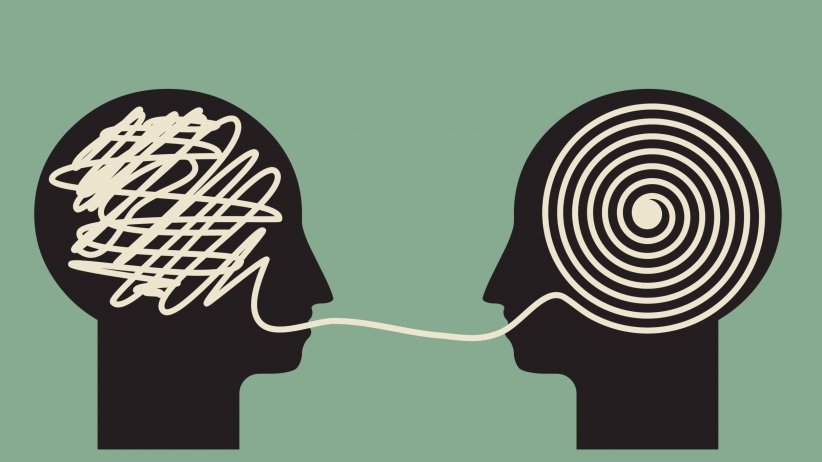 Providing suitable duties
Provision of Suitable duties refers to and may involve the following:
Suitable duties refers to work that is suited to the workers currently taking into account of their capacity, medical condition, age, skills, work experience and pre- injury employment - see s.32 A, WC act NSW and s.4s WC & R Act (Qld)
When the Employee is returning to work their doctor will provide a Certificate of Capacity.
Under the legislation, you are required to provide employment that is both suitable and, as far as reasonably practicable, the same as or equivalent to the employment the worker was in at the time of the injury. If you cannot provide or identify suitable work, your insurer can help you with other options
Employees are required to co- operate in the rehabilitation process - see s.47 1998 Act (NSW) and ss231-232 in WC & R Act (Qld)
Suitable duties may require the following adjustments:
Flexible working arrangements – varying start and finish times/allowing extra or longer work breaks
Modifying some aspect of the job or work tasks – simplifying tasks, providing greater support- writing down instructions, developing or varying work procedures, allowing people to sit instead of stand
Modifying the work station or work area – relocating the workstation
Follow up
Develop a Plan
Review compliance with the guidelines
If you don’t have a return to work plan -  you should have one. 
SIRA (NSW) has a template where you can develop a plan to assist (as does Workcover Qld) 
Use respective guidelines which evidence best practise
Train Managers to equip with greater capacity	to deal with the 
	risk of work related stress injuries and to closely manage.
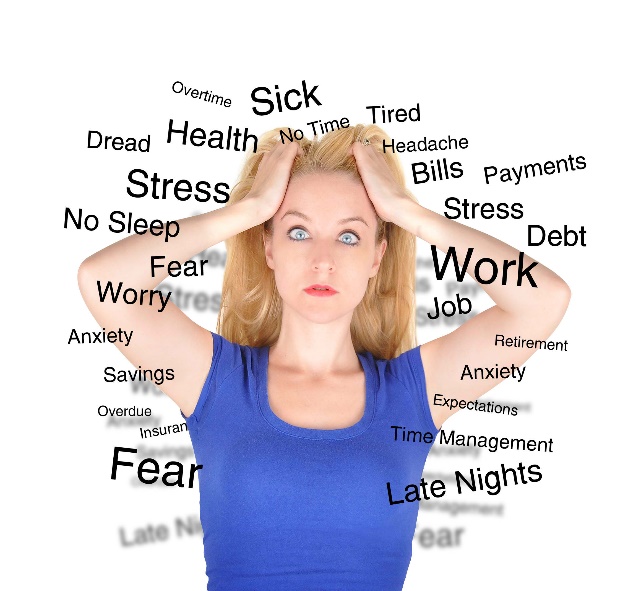 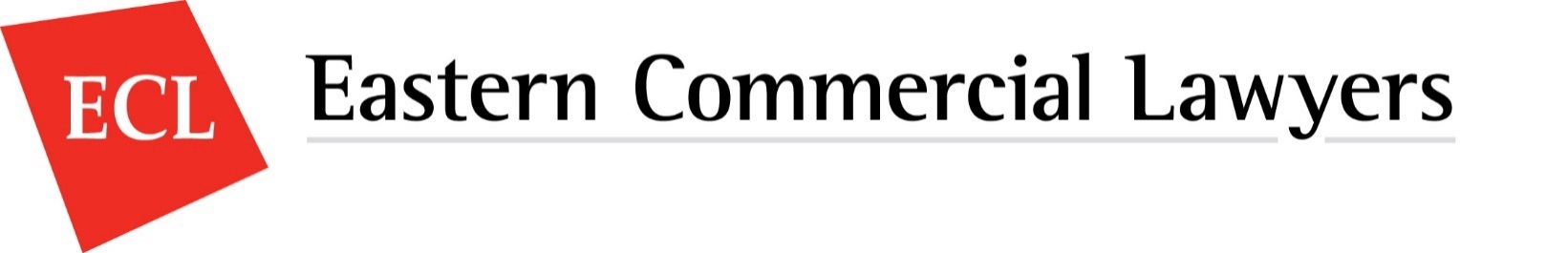 John Murray
Partner
Ground Floor, Suite 3, 131 Clarence Street
SYDNEY NSW 2000
T:	02 8243 1700
F:	02 9290 1777
E:	john.murray@eclawyers.com.au
W:	www.eclawyers.com.au